New Trustee Orientation
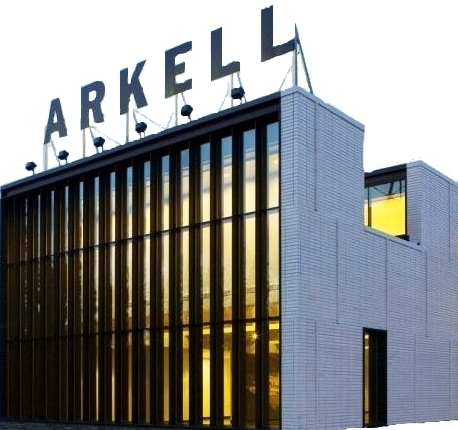 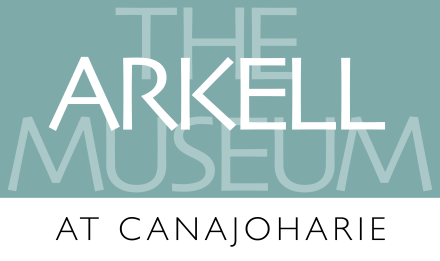 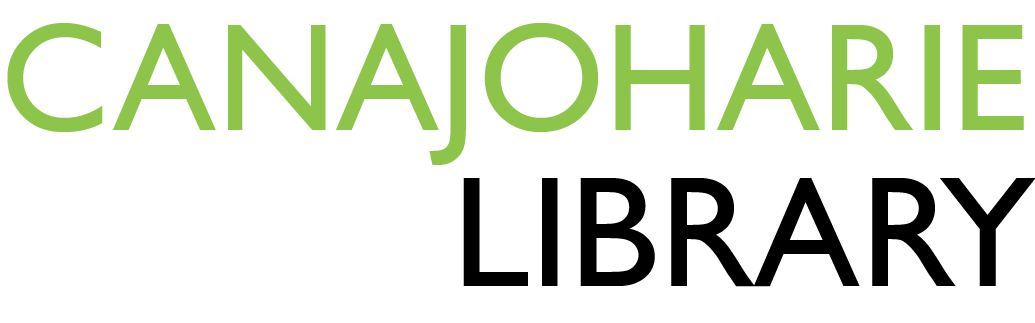 Our Mission
The mission of the Arkell Museum at Canajoharie and the Canajoharie Library is to promote and celebrate the understanding and enjoyment of the arts and humanities in Canajoharie, the Mohawk Valley, and beyond.
[Speaker Notes: Diane]
Who Are We?
A Library with a museum?
A Museum with a community library?
Long Tradition of Library with Art Collections and Galleries in America but very few survive.
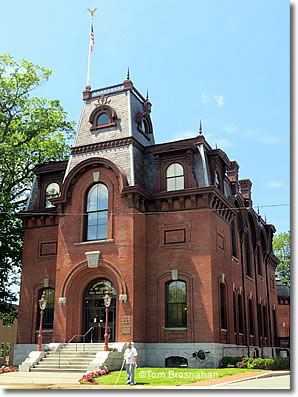 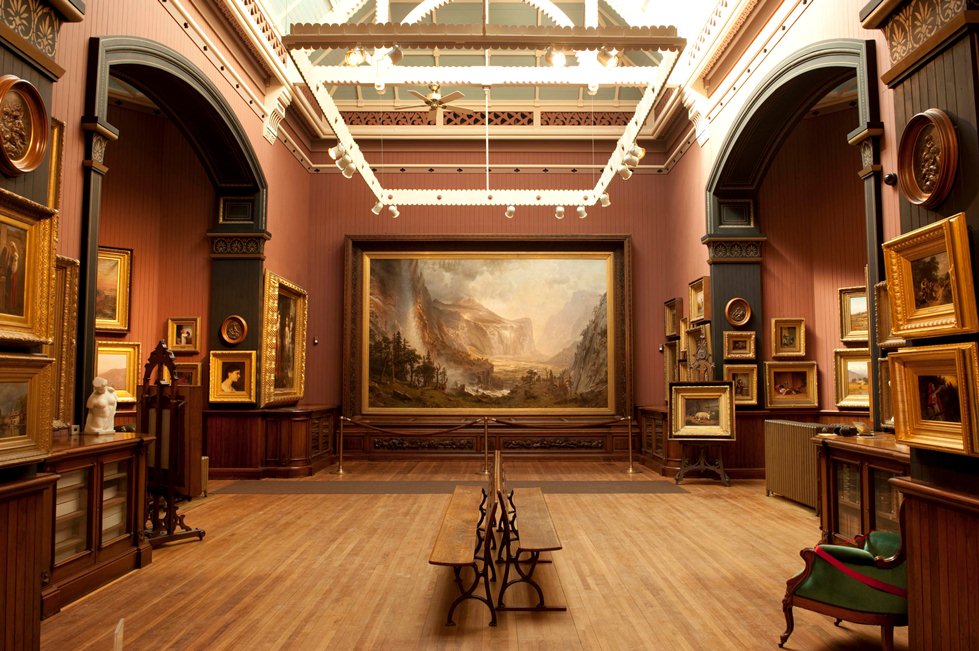 St Johnsbury Athenaeum, Vermont, founded 1871
Public Libraries in NYS
Board of Regents|Commissioner of Education|
Deputy Commissioner of Cultural Education
|
Division of Library Development (DLD)
Public Library Systems (23)	-Public Libraries	-Association Libraries	-Correctional Facility Libraries
Mohawk Valley Library System
Connects 23 libraries through a shared library catalog
Weekday delivery to all member libraries or requested materials
Professional Consulting
Continuing Education & Training
Grant Writing
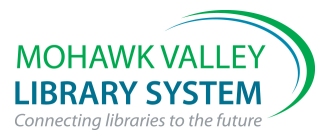 Coordination
JA
[Speaker Notes: Public Library systems were created to: 
Encourage libraries to share their resources with other libraries;
Provide a source for professional expertise and advice for public libraries regardless of their size, staffing and budget   
To create a opportunities for economies of scale through shared purchasing and contracts for services. Funding for Public Library Systems comes largely from NYS.  The Library Aid part of the State Budget goes to fund the operation of systems.]
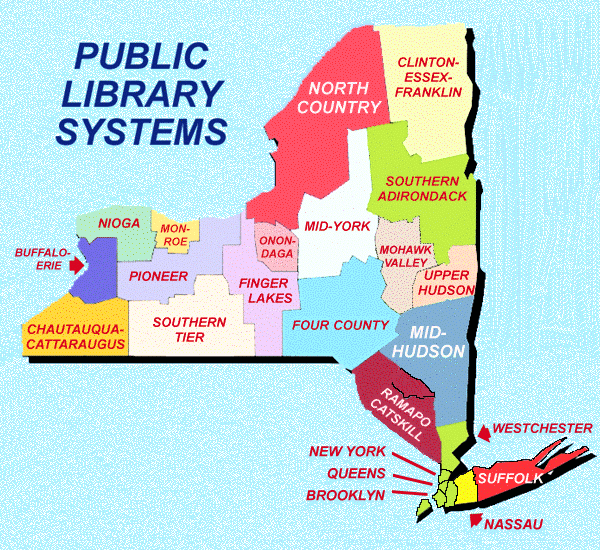 Minimum Standards to 
be a NYS Public Library
#1 Written By-Laws
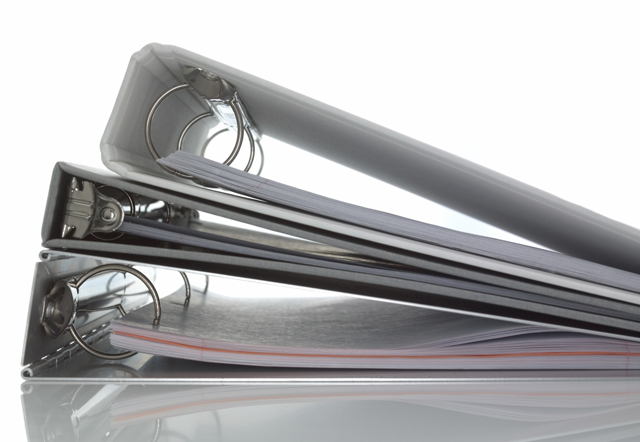 #2 Board Approved
Written Long Range
Plan of Service
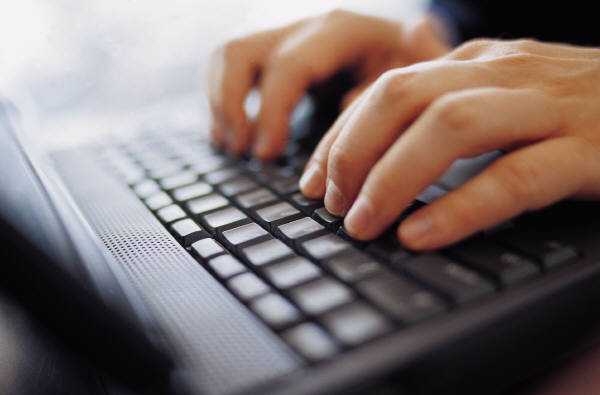 #3 Annual Report 
to the Community
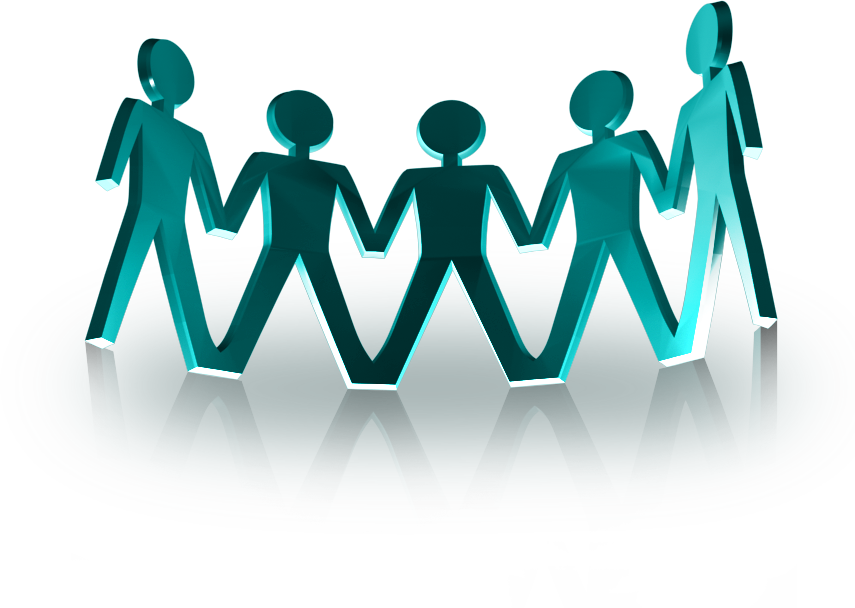 #4 Board Approved
Written Policies 
of Operation
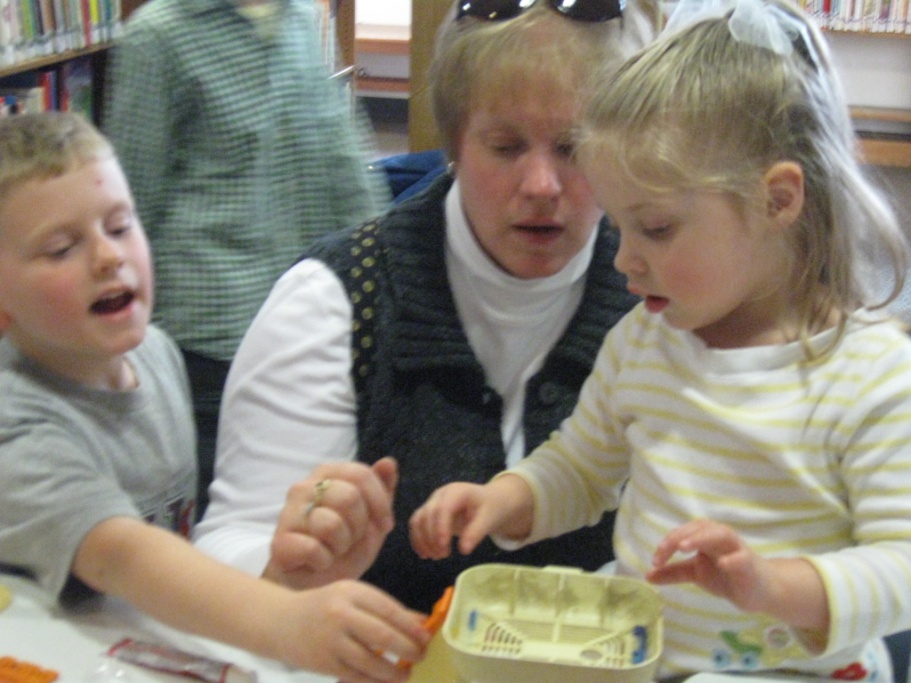 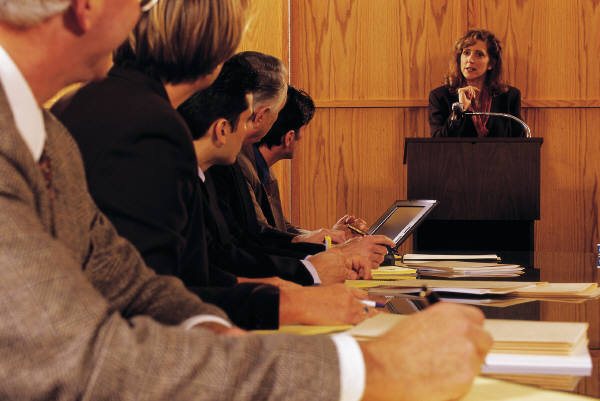 #5 Annual Budget 
Presented to Funding 
Agencies
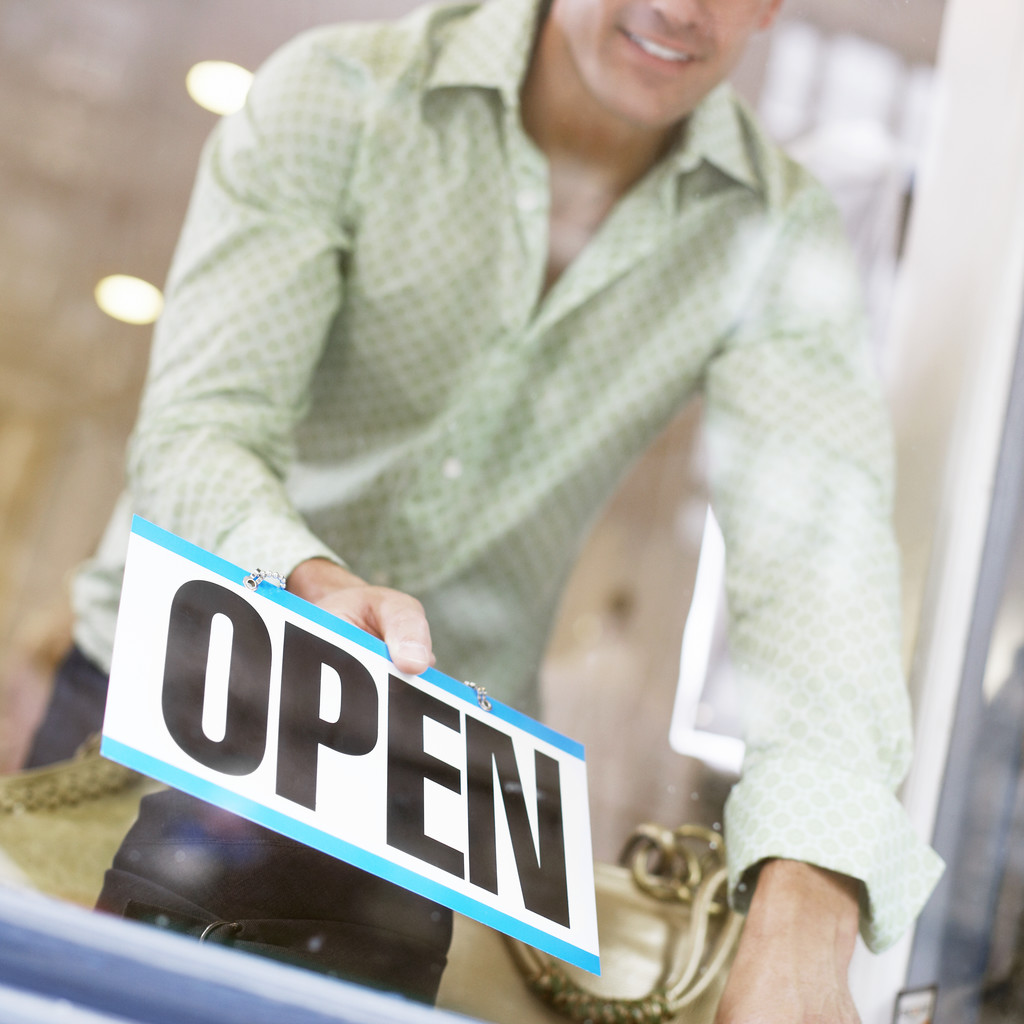 #7 Maintains Minimum
Open Hours
Service Population  Minimum Weekly Hours Open 
Up to 500 					12 
500-2,499 				20 
2,500-4,999 				25 
5,000-14,999 				35 
15,000-24,999 			          40 
25,000-99,999       			55 
100,000 and above 			60
Our Winter Hours: 32 | Our Regular Hours: 40
#5 Annual Budget 
Presented to Funding 
Agencies
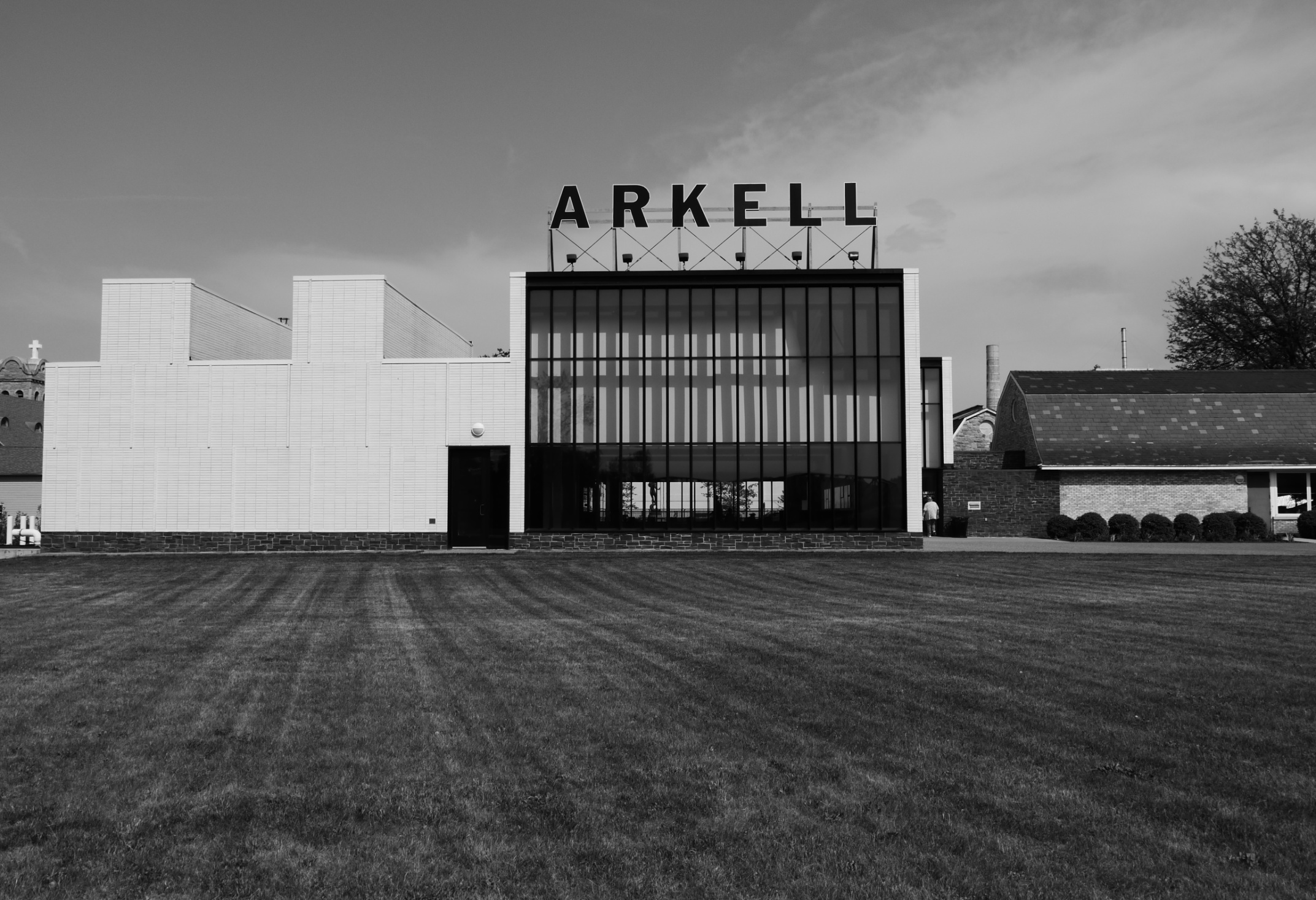 #8 Maintains Adequate
Facility to Meet Community
Needs
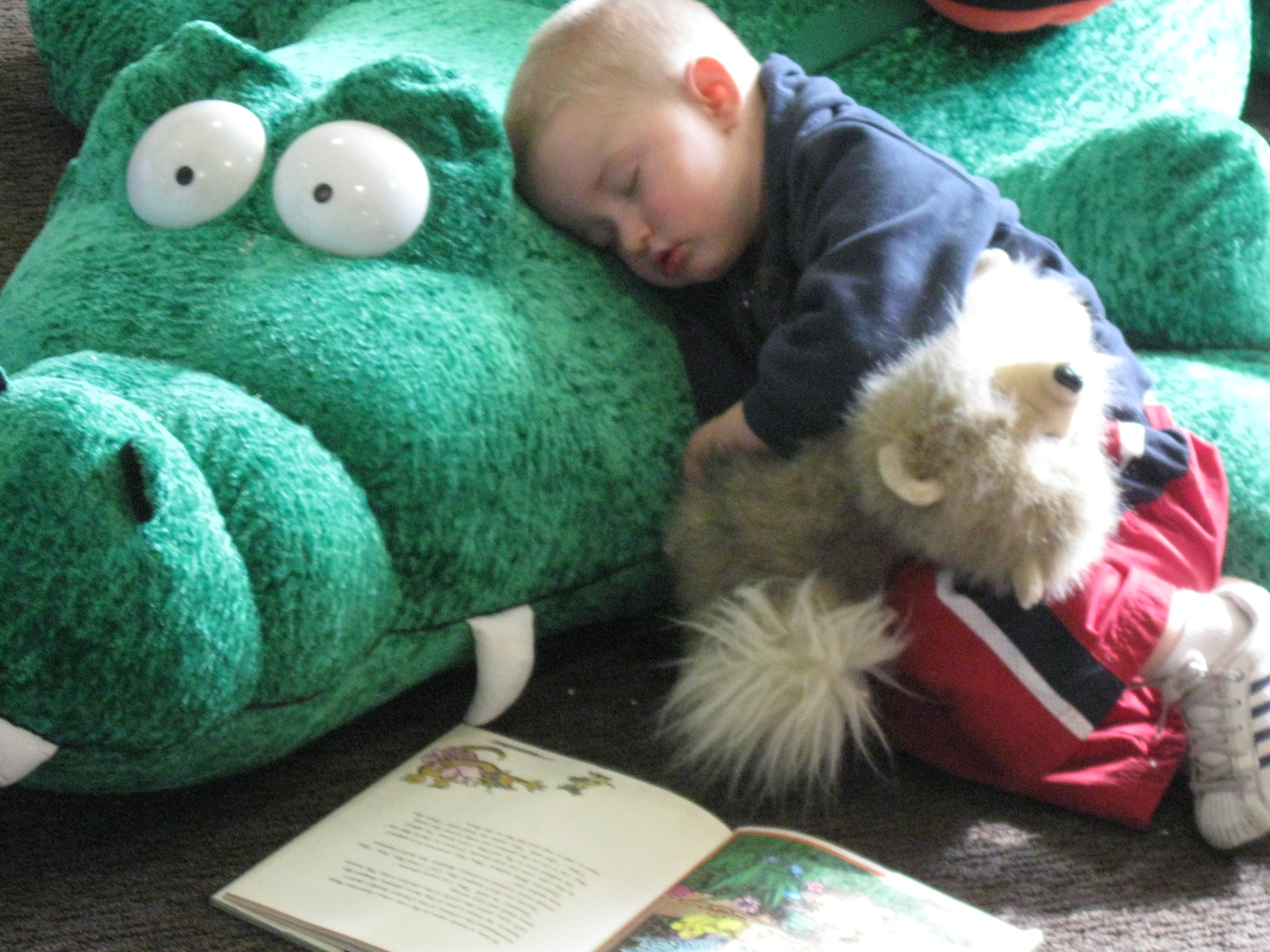 #9 Provides Equipment & Connections to Meet Community Needs
#10 Distributes Printed
Information About the
Library
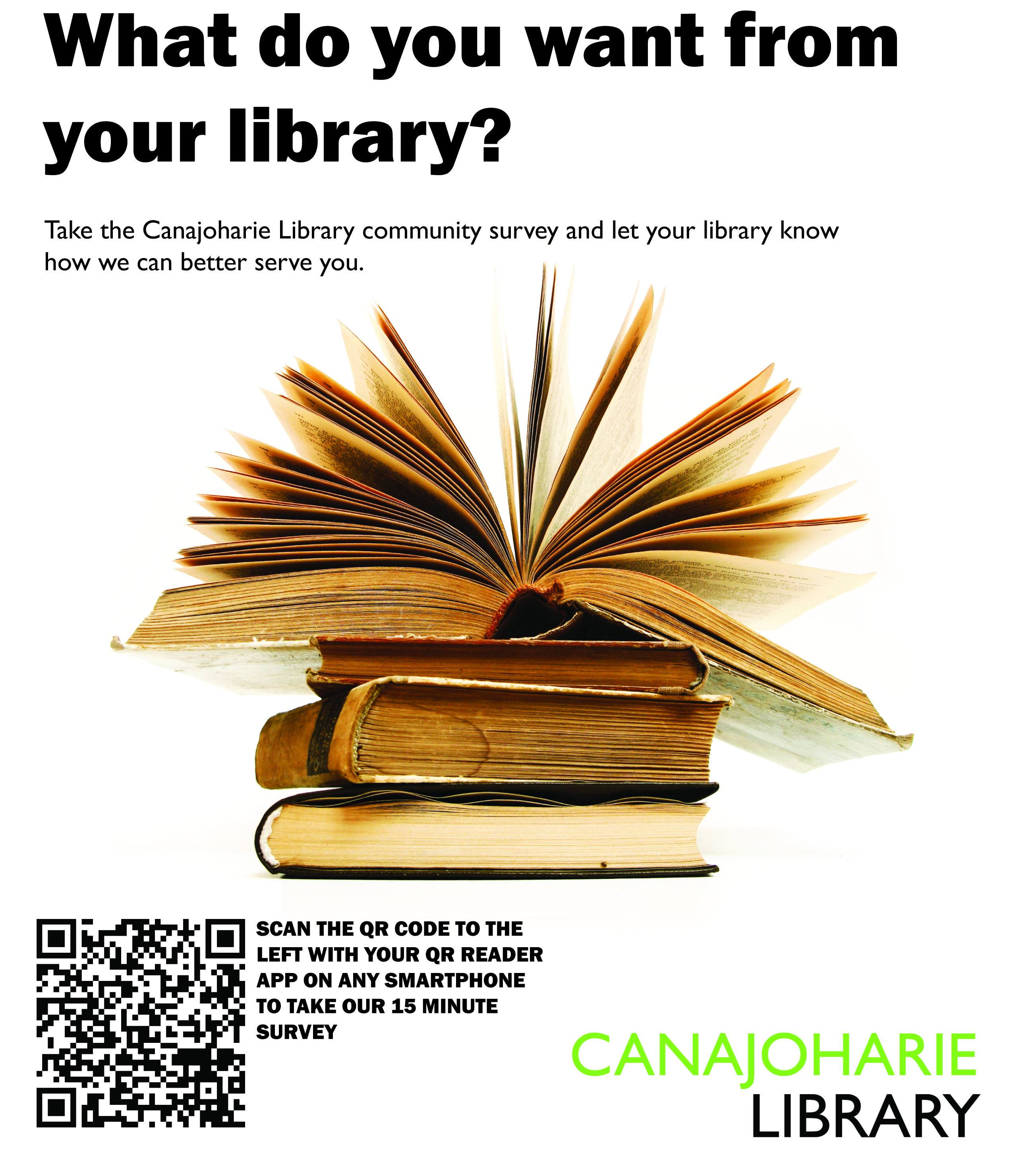 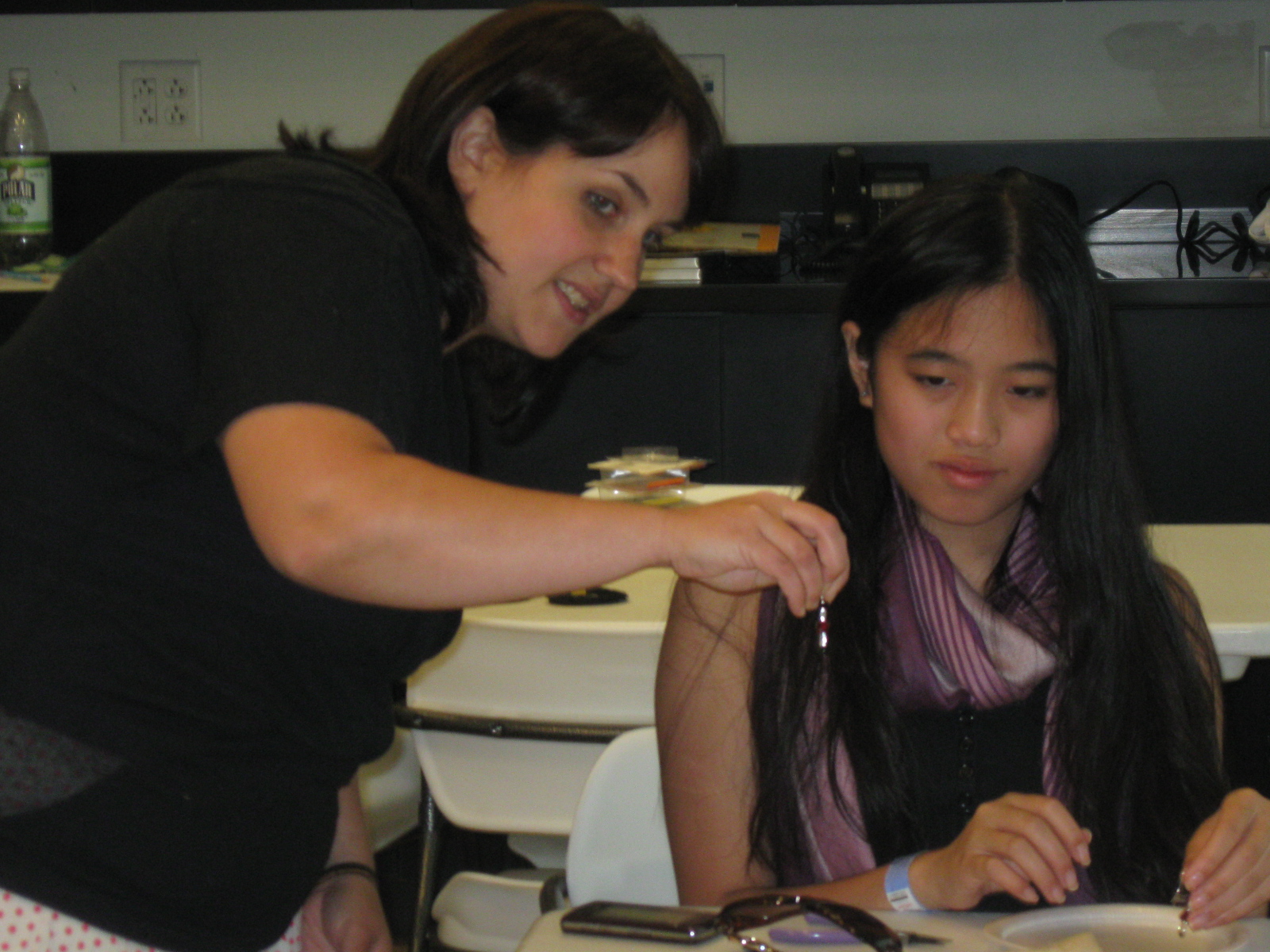 #11 Employs a 
Paid Director
Library Director Minimum Qualifications

Service Population	    Education requirement*

2,500-4,999		    2 years of college study
      5,000-7,499                    Bachelor’s degree
       7,500 +	                     MLS or equivalent and 				        public librarian’s 					        certificate
* If the library is a member of a public library system
Open Meeting Law
All public libraries in NYS must post and advertise to the public that their 
Board meetings are open to the public.
All committees and sub-commitees of the Board if they are comprised mostly of Board members must also comply with this law.
Executive sessions are exempt as long as any of the following purposes are discussed
 Discussion regarding proposed, pending, or current litigation
Collective bargaining negotiations (civil service)
Medical, financial, credit, or employment history of a person or corporation. 
  Also matters leading to the appointment, employment, promotion, 
 demotion, discipline, suspension, dismissal or removal of a person
The proposed acquisition, sale or lease of real property or sale or exchange
  of securities only when publicity would substantially affect the value thereof.
Minutes of board meetings are required to be accessible to the public upon request. 
Minutes of executive sessions are required only if the board took formal action during 
The session.
Essential Duties of Trustees
of the Canajoharie Library
and Arkell Museum
[Speaker Notes: Chuck:]
Review mission statements of the library 
& museum on an annual basis
[Speaker Notes: Chuck:]
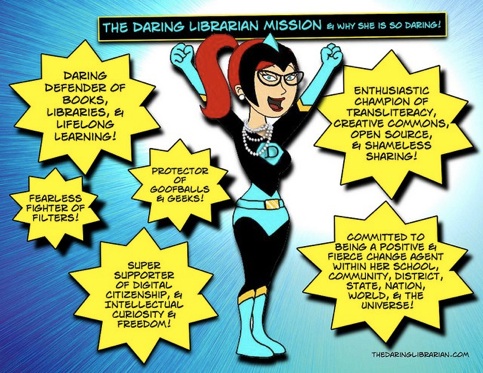 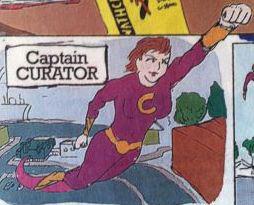 Select, hire, & regularly evaluate qualified directors
[Speaker Notes: Chuck:]
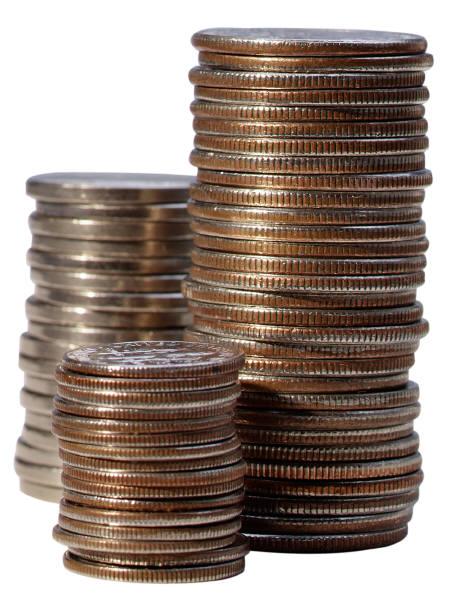 Secure adequate funding 
for the library & museum
[Speaker Notes: Chuck:]
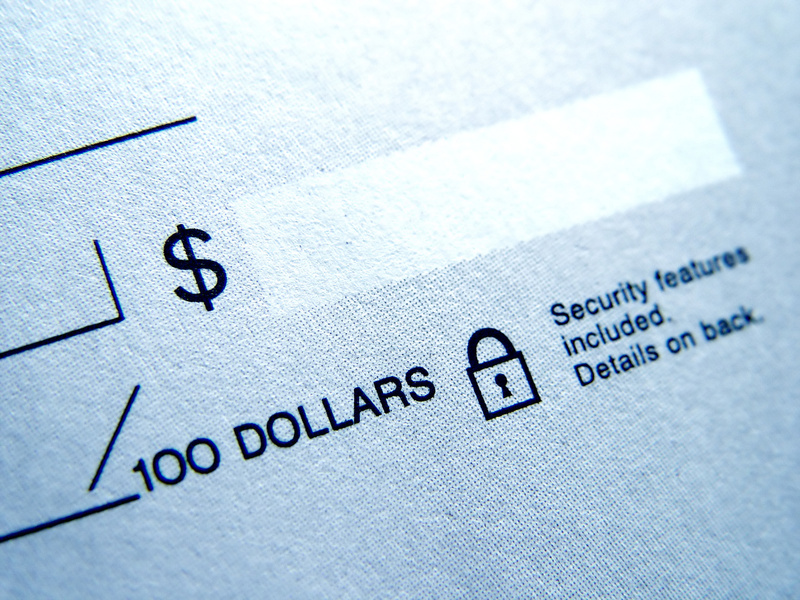 Exercise fiduciary responsibility
[Speaker Notes: Chuck:]
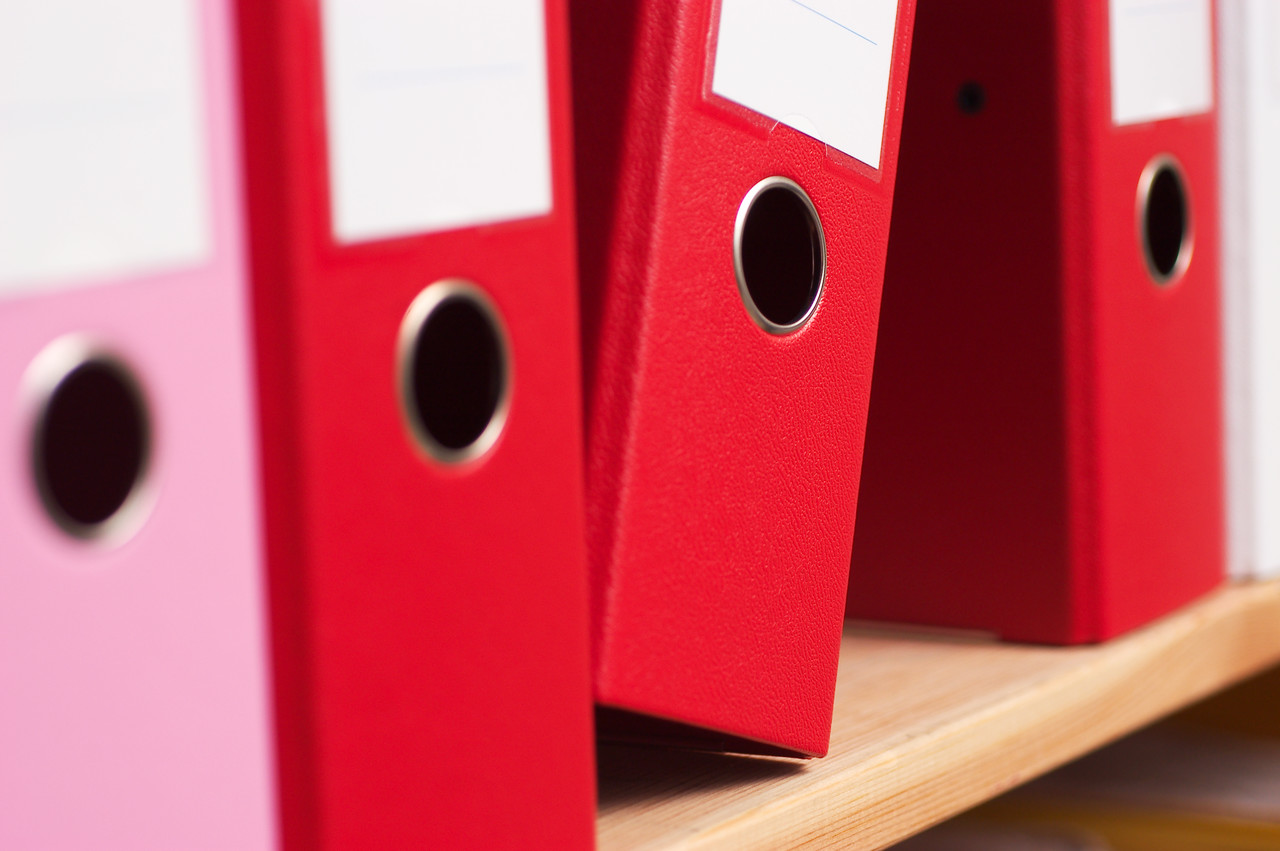 Adopt policies for the governance & 
use of the library & museum
[Speaker Notes: Chuck:]
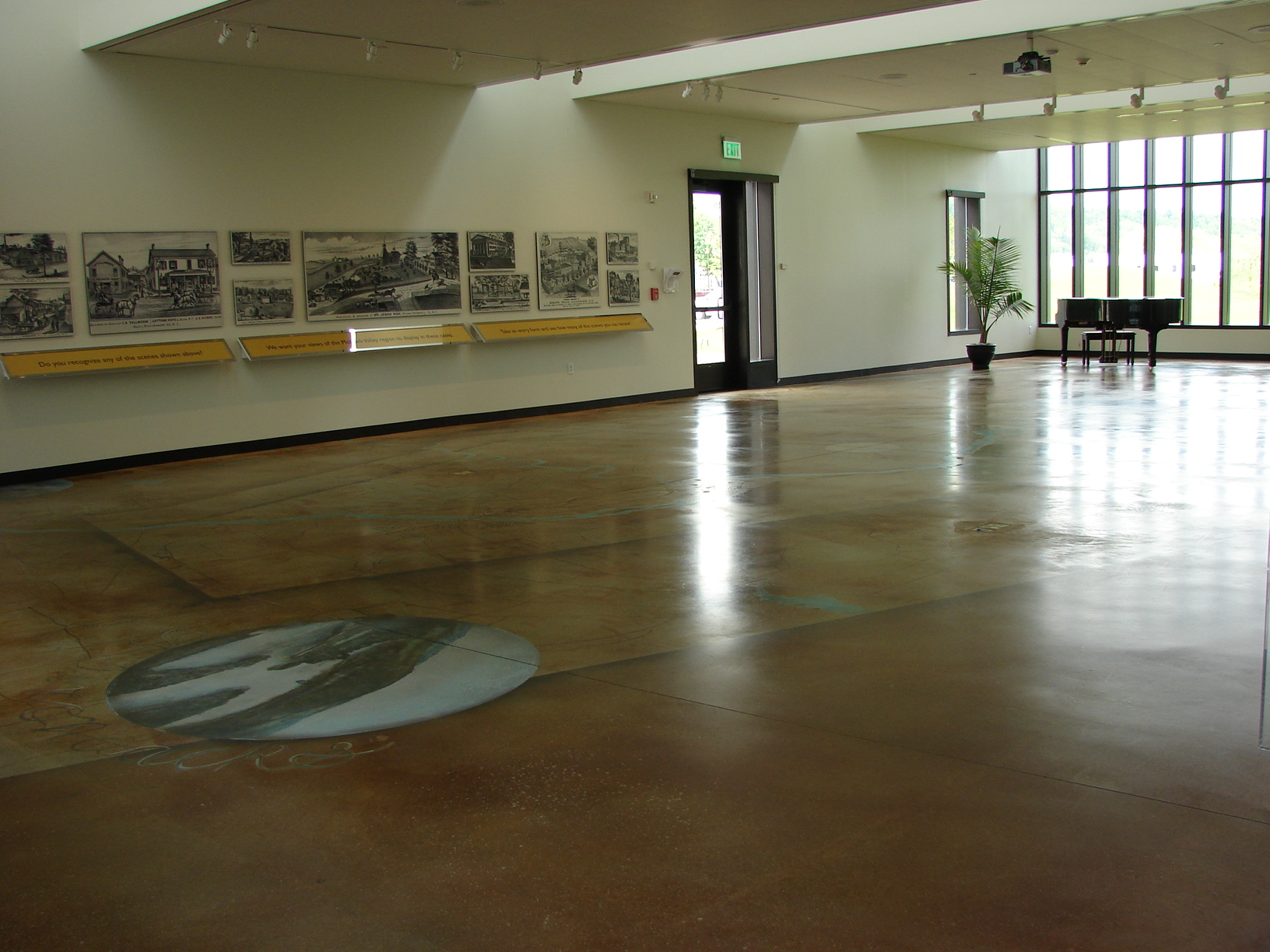 Work with directors to maintain a facility 
to meet the community & organization’s 
needs
[Speaker Notes: Chuck:]
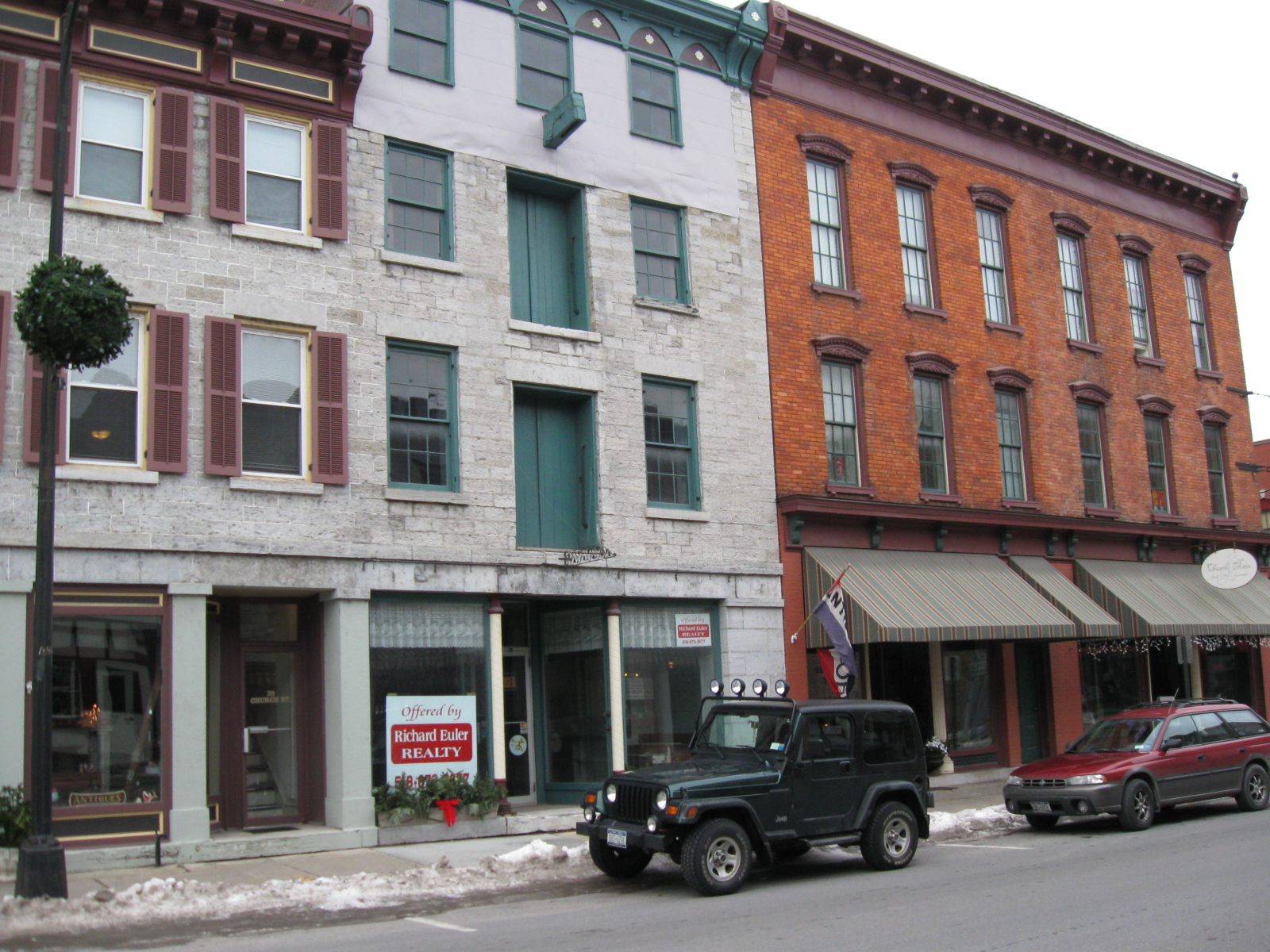 Promote the organization 
in the local community & 
society in general
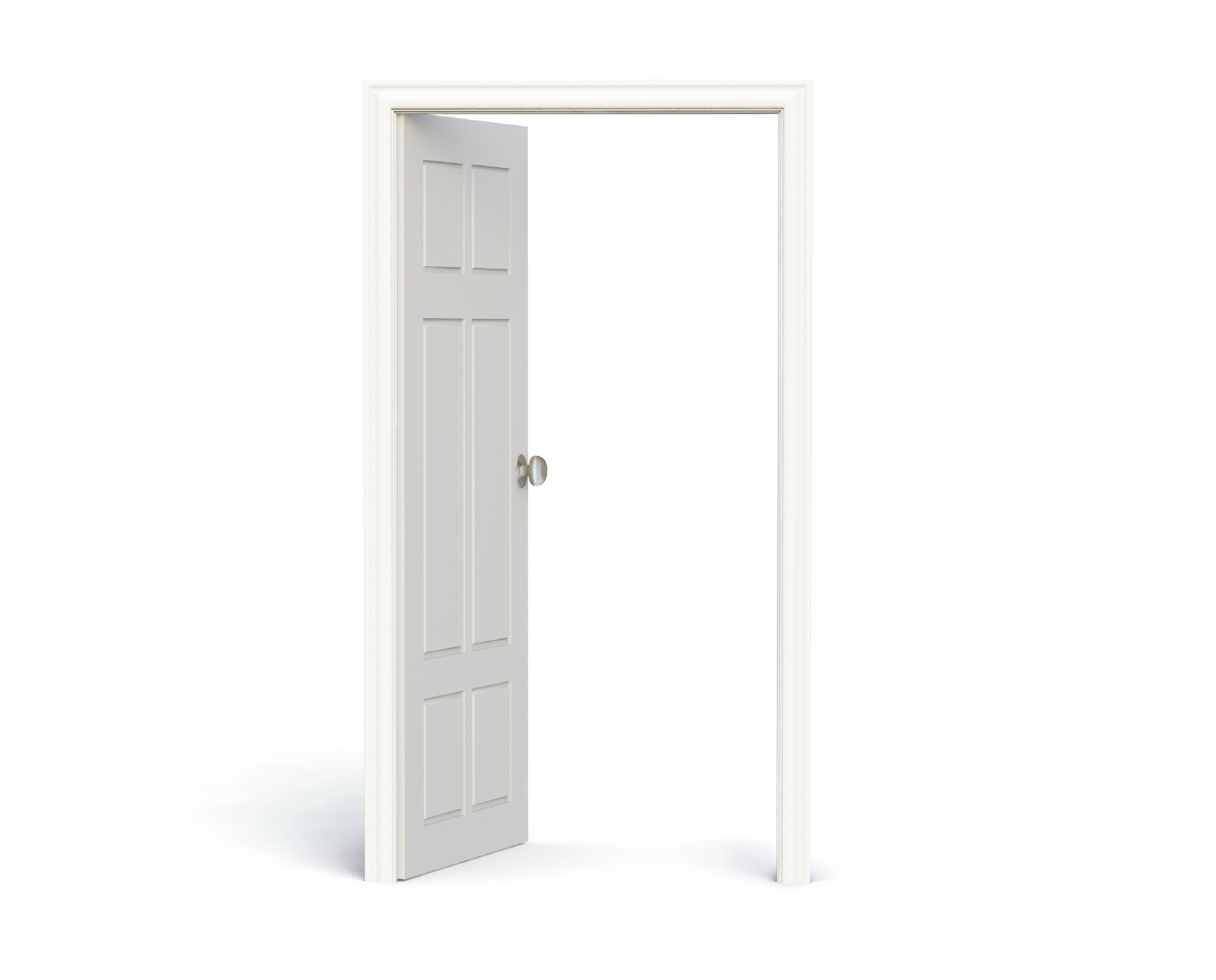 Conduct business in an open & ethical manner
Regularly work with the directors to develop and evaluate strategic and long-range plans .
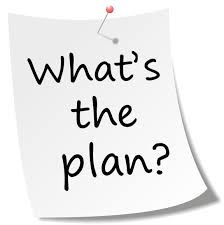 Strategies
Goals
Objectives 
Resources
[Speaker Notes: Diane:
Need to develop a new 5 year plan for both library and museum. This plan will be used to establish the annual budget and fundraise for the future.]
Library Vote
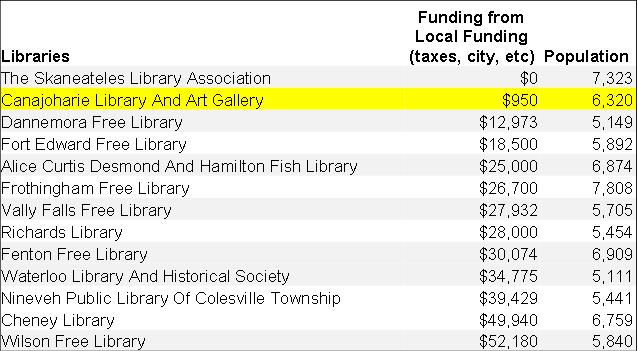 [Speaker Notes: Tried in 2012 but failed by a 2 to 1 margin. We are the second least publically funded library within our population range in NYS.]
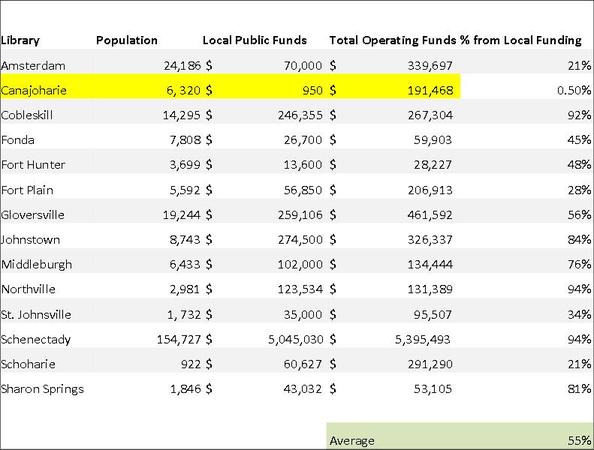 [Speaker Notes: Circulation is increasing and funding is going down. If we had tax payer support we would be able to go to voters for that percentage increase every few years.]
Vote in 2014
Small board committee to set dates, and identify and 
mold the campaign. All board members will be working
To get the vote out to our supporters.
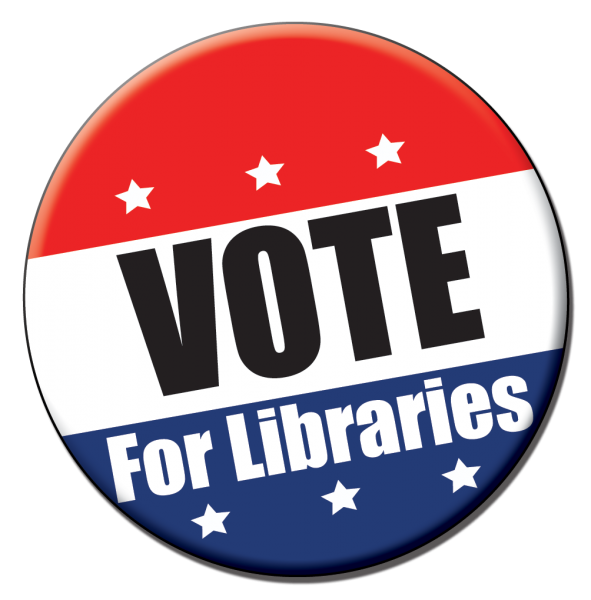 2013 Budget
Expenses (2013 budget $503, 870):
Salaries & Benefits: $247,680 
Audit and tax prep:  $7,250 
Building and Grounds: $33,500 
Library books/Av/ Periodicals/other: $7,300 
Library supplies and equipment :$2,000 Library Programs: $2,900 
Library Joint Automation contract fees:                        $7,777 
Museum collections care: $7,400 
Museum exhibitions & programs:  $18,800 Federal Excise Tax:  $1,500 
Office supplies & equipment: $15,000 Trustees & Committees: $600 
Insurance:  $45,400 
Telephone & Communications : $4,200 Utilities : $74,000 
Membership & Fund-Raising : $6,000 Museum marketing : $15,000 
Institutional Memberships & Fees : $1,213 
Travel & Professional Development : $1,400 Gift Shop: $3,800 
Community Gallery : $1,150 Postage
Funding  Sources (2013 budget: $503, 875):
Arkell Hall Foundation: $100,000
NYSCA Grants: $14,000
MVLS Grants: $2,500
Membership: $28,000
Annual Appeal: $40,000
Sponsorships & Foundation Grants: $21, 500
Summer Library Programs: $2,150
Adopt a Magazine/Book: $1,175
Used Book Sales: $2,500
Library Fees & Fines: $3,500
Rentals: $10,400
Gift Shop: $10,000
Juried Art Show: $2,300
Admission: $20,000
Program Fees: $800
Fundraisers: $11,000
R & R Loan Fees: $2,100
Local Taxpayer Support: $700
Withdrawal from Endowment Investments:  $231, 250